Combinatorial Testing
Some definitions from IEEE
Error
A mistake made by a developer, possibly in the code
The term ‘bug’ is also used to refer to the same situation
Fault
a fault is the result of an error
a fault is the representation of  an error (the mode of expression: text, graph, source code, …)
Failure
An observation of the fault by the user of the system
A fault in code may result in zero or more failures
2
Rationale
Given a program/functionality with N parameters, most failures are triggered by a single parameter value or interactions between a relatively small number of parameters (usually, less than six).
Most software failures often involve interactions between parameters of the program/functionality.
Combinatorial testing is used to find faults due to the combined use of two or more parameters.

				NIST report, 2010
3
T-Way
A t-way interaction fault is a fault that is triggered by a certain combination of t input values
A simple fault is a t-way fault where t=1; a pairwise fault is a t-way fault where t=2
In practice, a majority of software faults consist of simple and pairwise faults
4
T-way combinatorial testing
Given ‘N’ parameters for a program/functionality, N ≥ 2,
The test cases table for ‘t-way combinatorial testing’ has ‘N’ columns (one for each parameter) such that any ‘t’ columns of the table (N ≥ t) will contain all combinations of the ‘N’ parameters.
Indirectly, the test cases table ensures every possible interactions of ‘t’ parameters at a time.
The major advantage of combinatorial testing is that the number of test cases T is reduced to a very small percentage of the number of test cases for exhaustive/worst case scenario (sometimes, even less than 1%)
5
Problem 1 – A generic application
Suppose we have an application that is intended to
run on any one of the following operating systems – Windows 10, Apple iOS, Red Hat Linux
run on any one of the following browsers – Microsoft Edge, Firefox
use one of the two network protocols – IPv4, IPv6
run on a machine with one of the two processors – Intel, AMD
use one of the databases – MySQL, Sybase, Oracle
An exhaustive testing process requires 3 * 2 * 2 * 2 * 3 = 48 possible test cases
This type of problem is called “configuration parameter” problem
6
Problem 2 – Automated Ticket Counter
An automated ticket counter sells tickets for movies with the following parameters: Date (seven possible dates covering one week), Time (four possible show times), Movie (one of five movies) and Ticket type (adult or child). The number of possible inputs will be
	7 * 4 * 5 * 2 = 280
Exhaustive testing of all inputs take a lot of time.
This type of problem is called “input parameter” problem. The number of values for an input parameter may be very large. 
Use Equivalence partitioning/boundary value analysis
7
Pairwise Testing
Also called “All-Pairs Testing”
A t-way combinatorial testing technique where t = 2
A combinatorial method of software testing that, for each pair of input parameters to a system (typically, a software algorithm), tests all possible discrete combinations of those parameters. Using carefully chosen test vectors, this can be done much faster than an exhaustive search of all combinations of all parameters, by "parallelizing" the tests of parameter pairs.
					Wikipedia, Nov 2017
8
Pairwise Testing (continued)
Several case studies show that pairwise testing identified most of the errors and significantly reduced testing efforts
Originally developed at MIT and used by
Brownlie of AT&T
NIST
9
Justification from a case study
A study by the National Institute of Standards and Technology published by Wallace and Kuhn (see the references) analyzed the reason for software defects in recalled medical devices. They analyzed 15 years of medical data. The study concluded that 98% of reported defects could have been detected by using pairwise testing.
10
How much reduction?
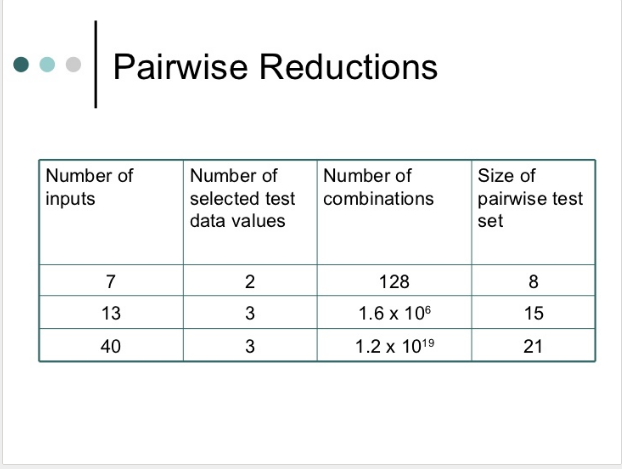 © SoftwareCentral, Sep 2016
11
[Speaker Notes: 2^7 = 128  A*B = 2*2  B*A = 2*2 = 8]
A formal definition of Pairwise Testing
12
Example 1
Consider three input parameters X, Y and Z each having two possible values as below:
X  {X1, X2}
Y  {Y1, Y2}
Z  {Z1, Z2}
Number of possible combinations = 2 * 2 * 2 = 8
This can be reduced to only 4 by using all pairs technique. See the next slide
13
Example 1 (continued)
14
Example 2
Consider 3 inputs A, B, C. 
Assume A has two possible values – A1 and A2
B has 3 possible values – B1, B2 and B3
C has two possible values – C1 and C2
Exhaustive combinations approach requires 2 x 2 x 3 = 12 test cases
Pairwise testing requires only 6 cobinations
See the table in the next slide
15
Example 2 (continued)
16
Notation used in pairwise testing
Called ‘Orthogonal Array’
Notation:        LrC11C21…Cn1
     where
     ‘r’ represents the number of rows in the test cases table
          which also indicates the number of test cases to be
          generated
     ‘Ci’ represents the number of possible values for the ith  
           input
If two inputs ‘i’ and ‘j’ have same number of possibilities, i.e., Ci = Cj, then it can be represented as ‘Ci2’ instead of ‘Ci1Cj1’
17
2 input parameters, each having 2 possible values
Represented by the notation          L42121    or     L422
18
Properties of Orthogonal Array
Every pair of columns   i   and j  indicate all possible pairs of ith and jth  input parameters 
If a pair of input parameters is duplicated in another row, then every pair of input parameters must be duplicated in the table
Forces the table to be “balanced”
19
Orthogonal Array
L934 array
Array with 9 rows and 4 columns
Value in each cell ranges from 1 to 3.
Every pair of columns contains all possible pairs of input values between 1 and 3
20
L1835 array
Balanced Orthogonal array
21
L182137 array
22
Using Orthogonal Arrays for Testing
Step 1: 
Identify the input parameters
Step 2:
Determine the number of choices for each input parameter
Step 3:
Determine an orthogonal array with one column for each input parameter and values in each column corresponding to the range of values for that input parameter
23
Using Orthogonal Arrays for Testing (continued)
Step 4:
Replace the number in each cell by the corresponding value in the input domain
Step 5:
Construct test cases using the orthogonal array
24
Example
Construct the orthogonal array for the following problem:
A web-based application has been written to work with eight different browsers – IE 5.0, 5.5, 6.0, Netscape 6.0, 6.1, 7.0, Mozilla 1.1 and Opera 7. The software runs three different plug-ins – RealPlayer, MediaPlayer or none; runs on six different client operating systems – Windows 2000, ME, XP, Linux, Mac OS X, and Solaris 9. The application resides in three different servers – IIS, Apache and WebLogic, running three different server operating systems – Windows 2000, XP and Linux.
See Lee Copeland’s book for the table
25
Observations
The problem requires Lx816133 orthogonal array
The closest bigger orthogonal array is Lx8243
The table contains 64 rows
Additional entries are filled up by the tester
Not all combinations of input parameters are represented in the array
Only all possible pairs are included in the array
26
Allpairs Algorithm
Constructs all possible pairs of input parameters directly
No constraints as in orthogonal arrays
For the same case study, this algorithm generates only 48 rows in the table
The table generated in this algorithm is “unbalanced”
27
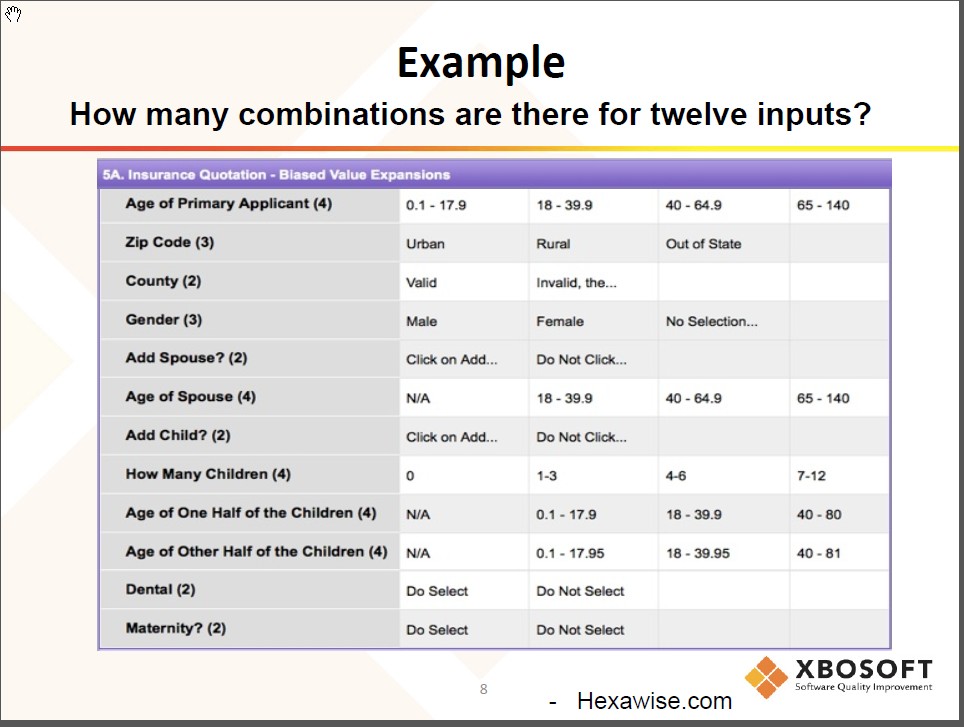 Another case study
28
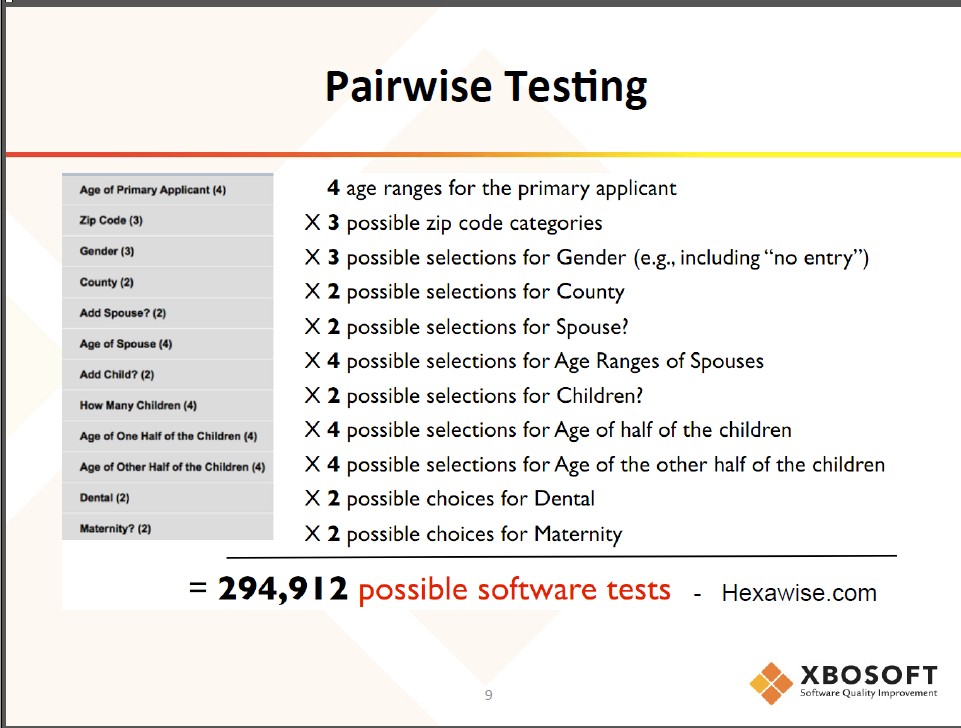 29
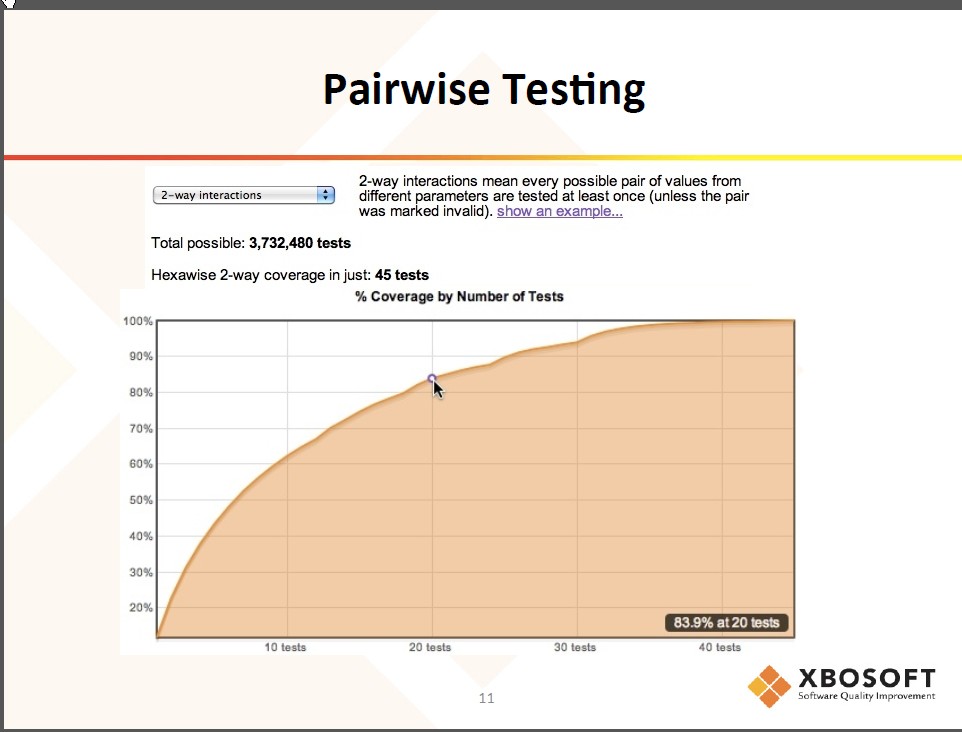 30
All pair test cases for problem 1 – A generic application
31
T-way combinatorial testing (revisited)
Assume a program/functionality with 10 Boolean input parameters, here is a test cases table for 3-way combinatorial testing
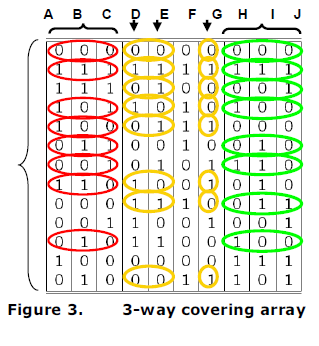 Exhaustive testing of this program requires 210  = 1024 test cases
32
© NIST 2010
Another example
Android configuration options
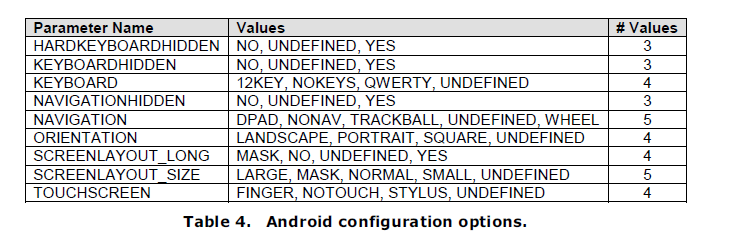 Exhaustive testing of an android configuration requires 
3*3*4*3*5*4*4*5*4 = 172,800 test cases
33
Combinatorial test cases for Android configuration
34
© NIST, 2010
Significant reduction of test cases
The number of test cases in a t-way combinatorial testing is proportional to
           vt log(n)
 where ‘v’ is the maximum number of possible values for any parameter, and ‘n’ is the number of parameters

As the number of parameters ‘n’ increases, the number of test cases only increased by ‘log(n)’. However, it exponentially increases with ‘t’.
Most practical applications use a maximum of t = 6.
35
Some pairwise testing tools
AllPairs from James Bach (free)
http://www.satisfice.com/tools.shtml
PICT (Pairwise Independent Combinatorial Testing) Tool
https://github.com/Microsoft/pict
Jenny
http://burtleburtle.net/bob/math/jenny.html
ACTS (Advanced Combinatorial Testing System) from NIST
http://csrc.nist.gov/groups/SNS/acts/documents/comparison-report.html#acts
36
References
Lee Copeland, “A Practitioner’s Guide to Software Test Design”, Artech House Publishers, 2004, ISBN: 1-58053-791-X
A.S. Hedayat et al., “Orthogonal Arrays: Theory and Applications”, Springer-Verlag, NY, 1999.
Black Rex, Pragmatic Software Testing: Becoming an Effective and Efficient Testing Professional, Wiley, NY, 2004, ISBN: 978-0-470-12790-2.
37
References (continued)
J. Czerwonka, “Pairwise Testing in Real World”, Proceedings of the 24th Pacific Northwest Software Quality Conference, 2006. 
W. Uthaileang et al., “Pair-wise Testing Applied with Online Registration”, 4th Joint International Conference on Information and Communication Technology (JICTEE-2014), 5-8 March 2014, Chiang Rai, Thailand.
Practical Software Testing, Technical Report SP 800-142, National Institute of Standards and Technology (NIST), 2010.
38
References (continued)
G.T. Daich, New Spreadsheet Tool Helps Determine Minimal Set of Test Parameter Combinations, CrossTalk, Aug 2003, pp. 26-30.
D. R. Kuhn, D.R. Wallace, and A.J. Gallo Jr., Software Fault Interactions and Implications for Software Testing, IEEE Transactions on Software Engineering, Vol. 30, No. 6, June 2004.
39